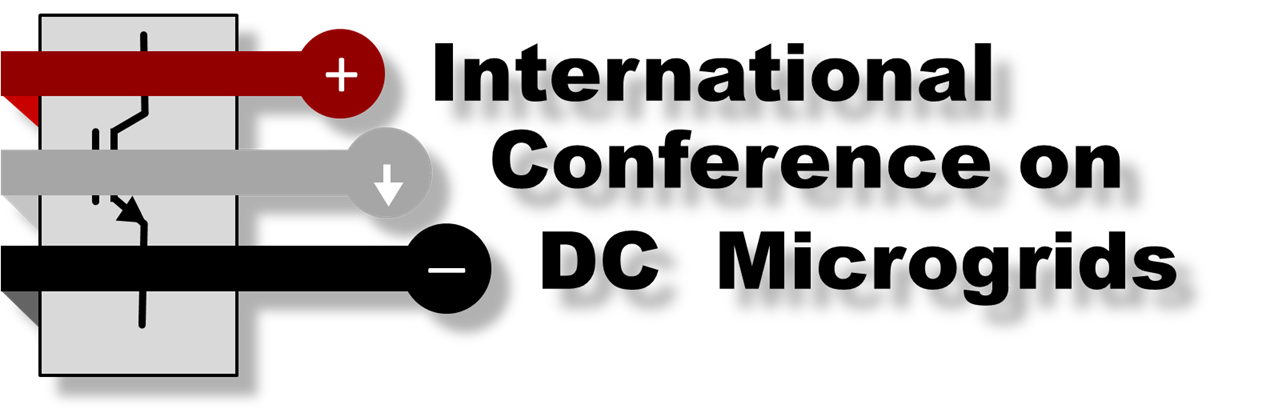 PAPER TITLE
Author(s) Name1, Author(s) Name2, Author(s) Name3, ….
1 Author(s) Affiliation
2 Author(s) Affiliation
3,4,5 Author(s) Affiliation
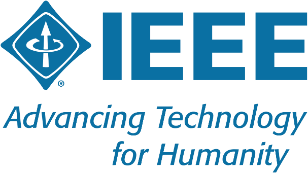 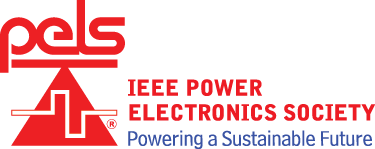 Slide Title
Sample text
Sample text;
Sample text.
Sample text:
Sample text;
Sample text.